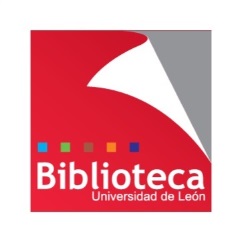 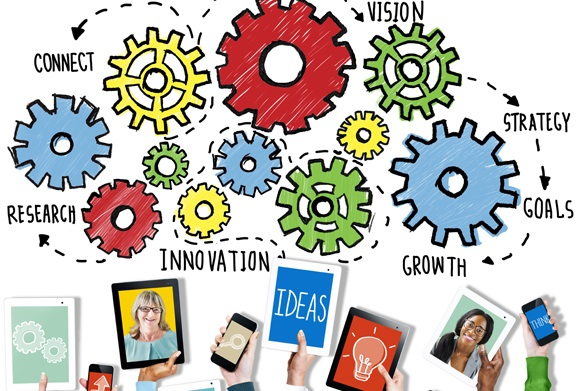 Metodologías activas en el aula
III. Clase invertida
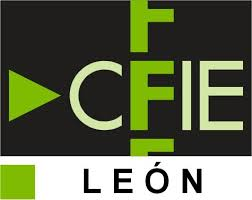 Leticia Barrionuevo
Biblioteca Universidad de León
buffl@unileon.es
Ext.1004
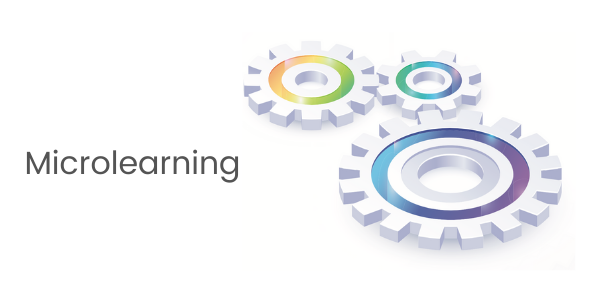 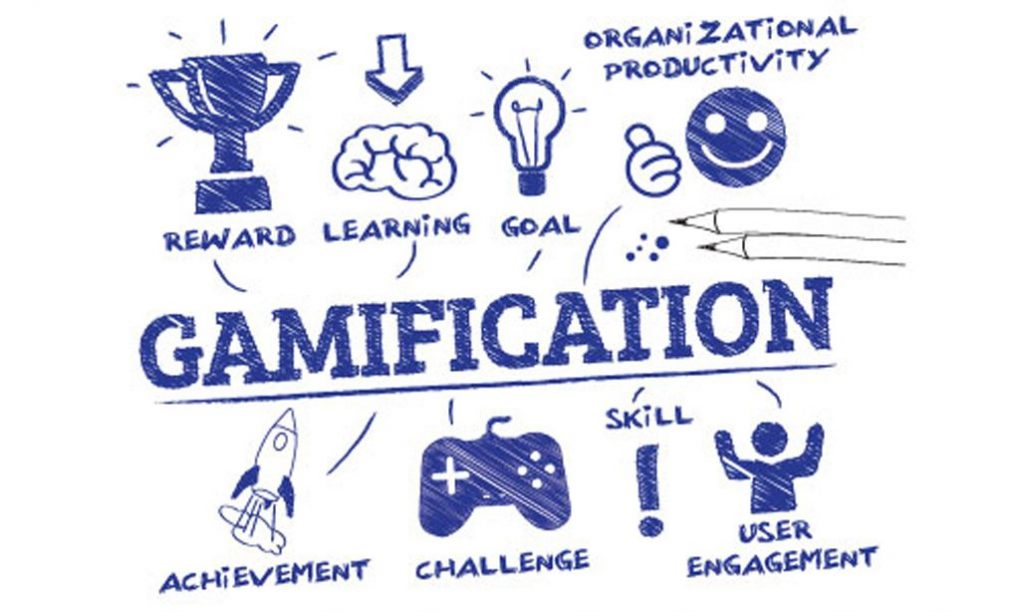 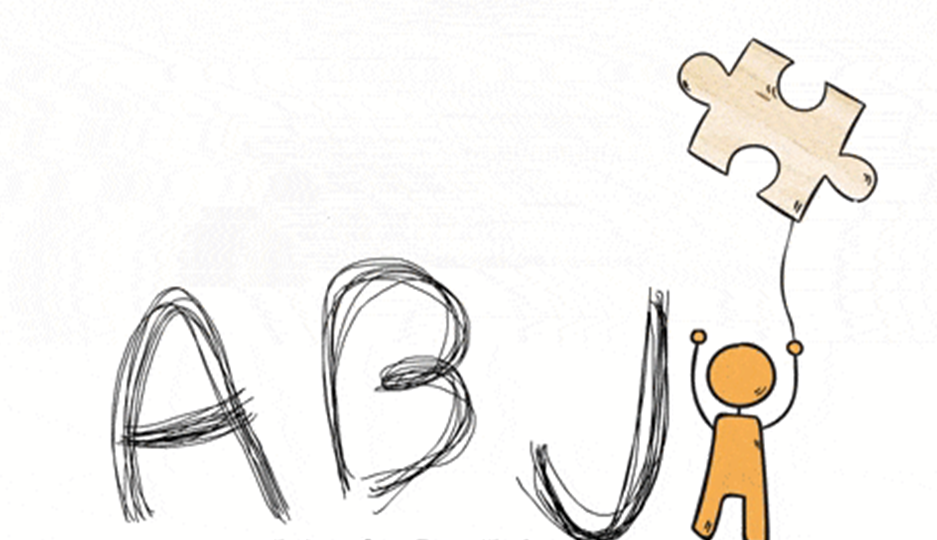 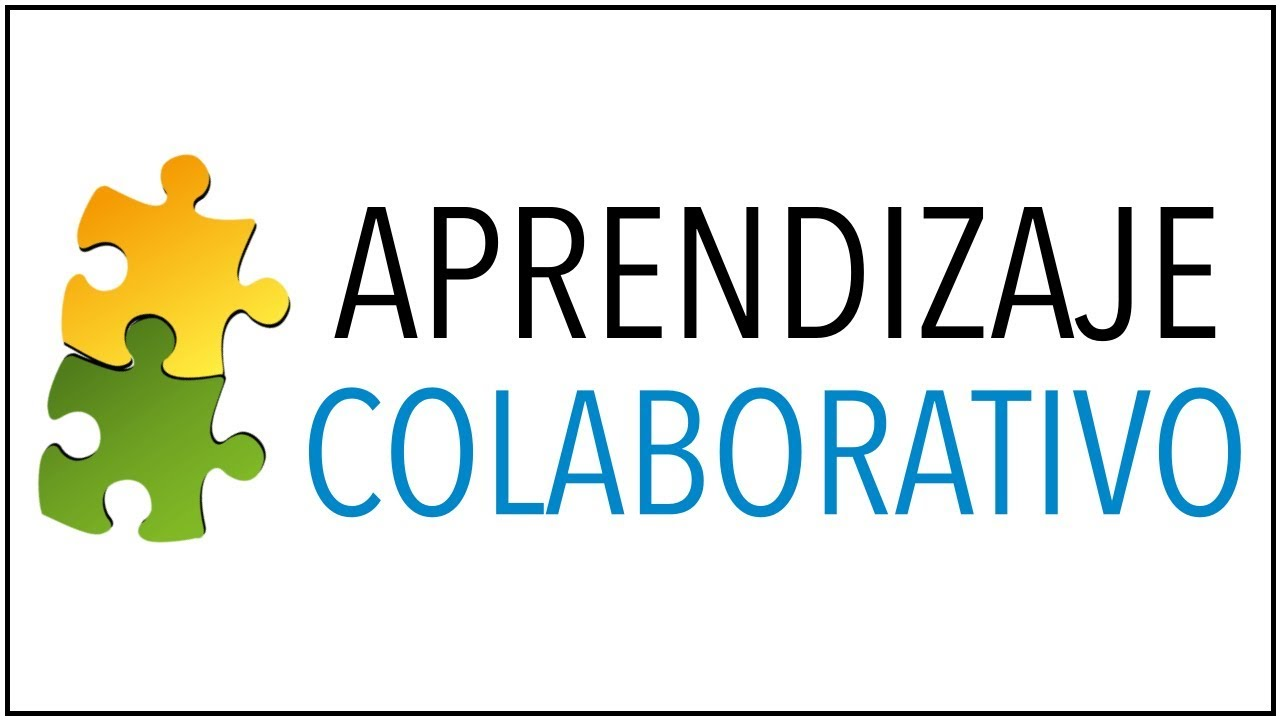 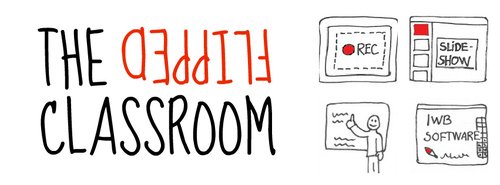 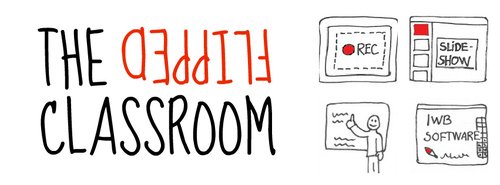 La clase invertida, traslada el proceso teórico y explicativo del docente, en su más estilo de clase magistral, fuera del ámbito escolar y el tiempo en el aula se invierte para la aplicación, análisis, evaluación y creación de lo aprendido fuera de ella. En el aula participan ambos roles, docente-discente.
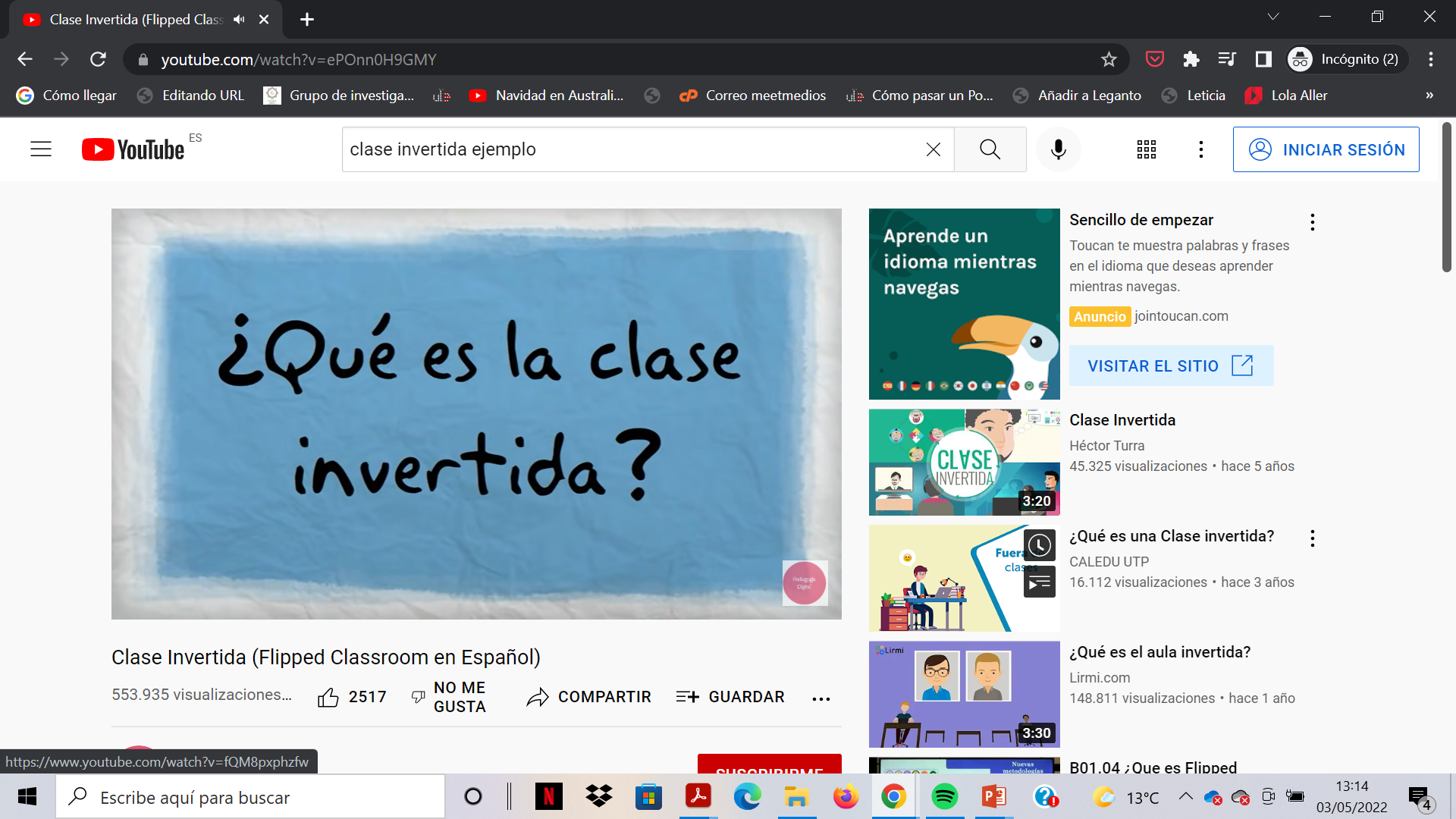 Fuente: Tourón, J., Santiago, R. & Díez, A. (2014). The Flipped Classroom. Cómo convertir la escuela en un espacio de aprendizaje. España: Digital-text
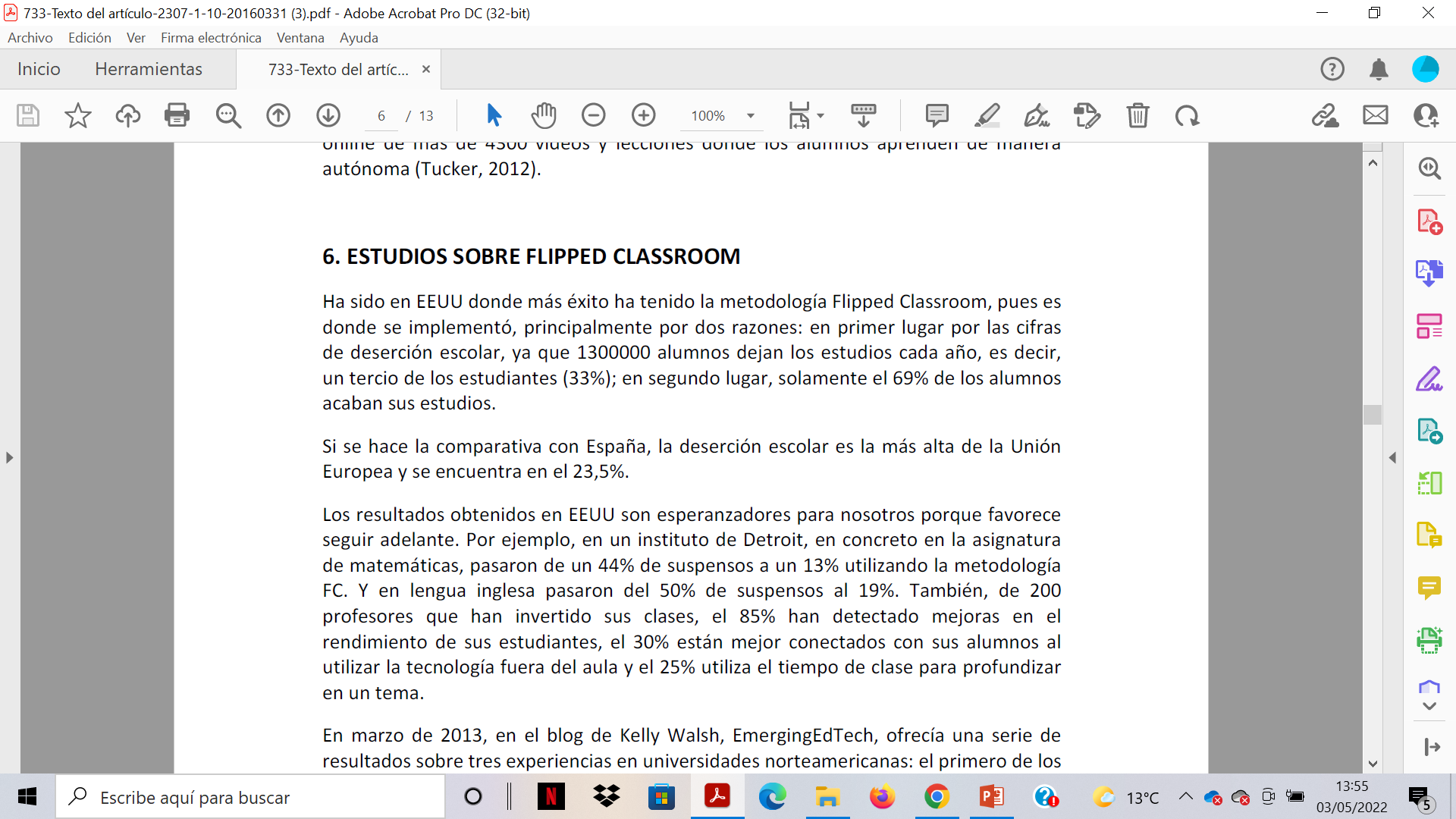 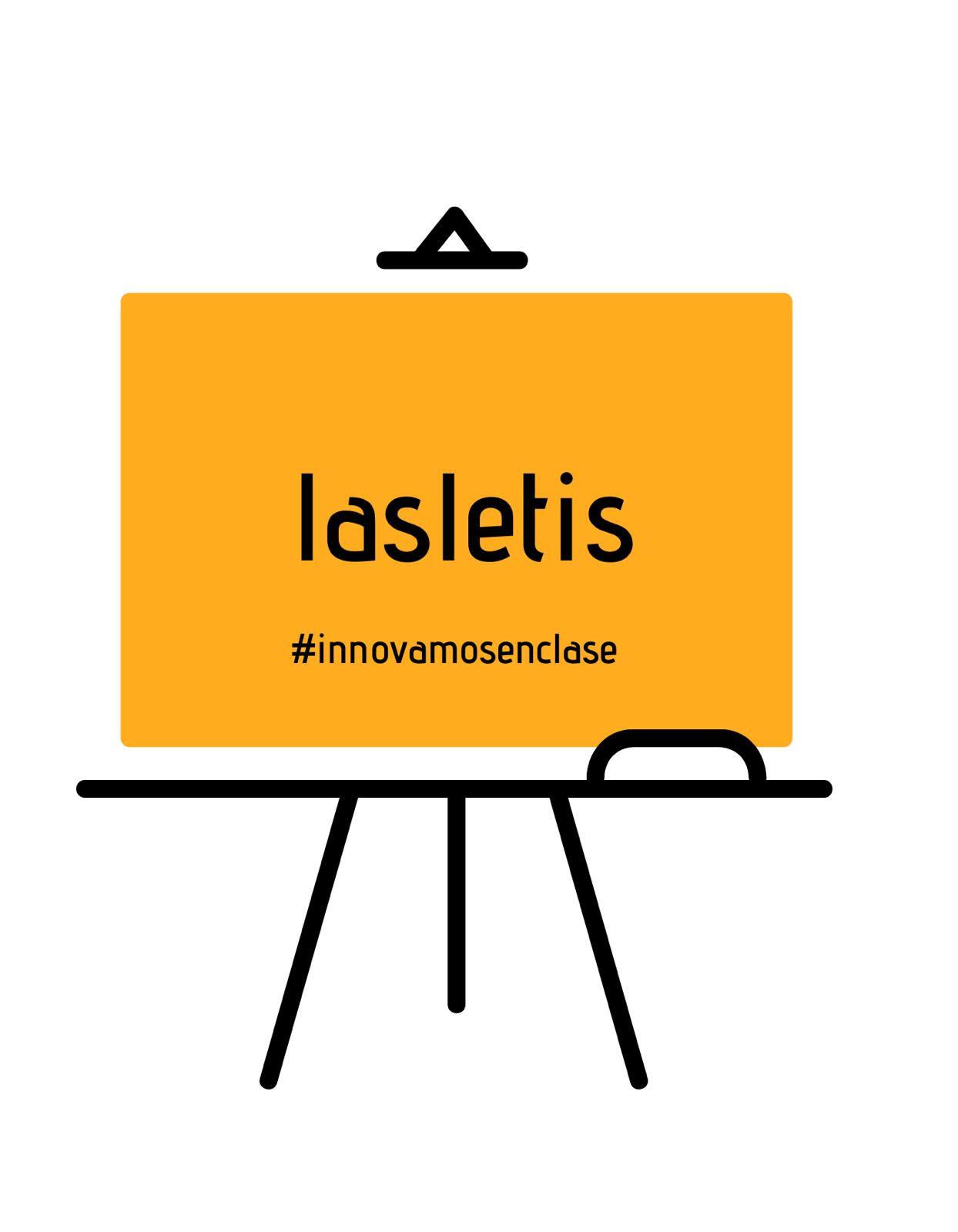 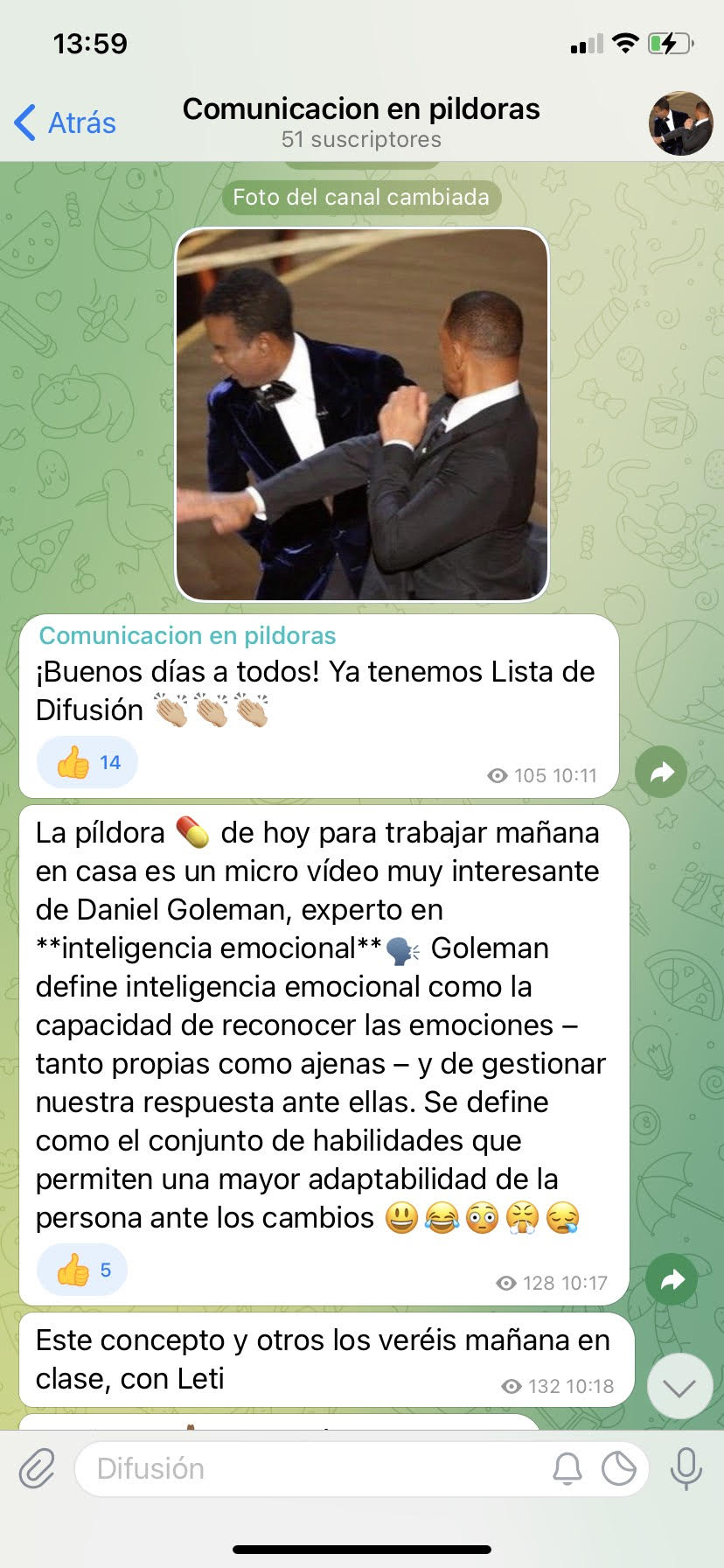 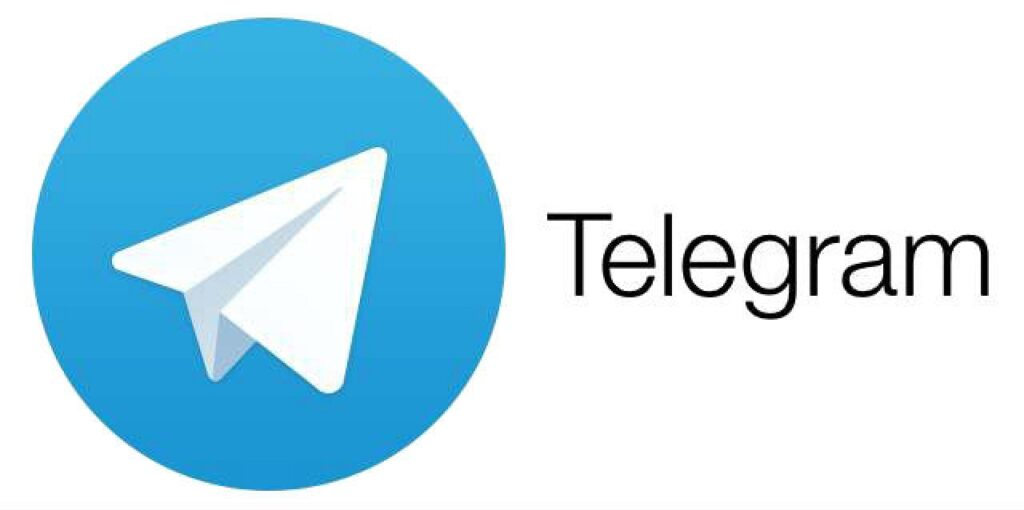 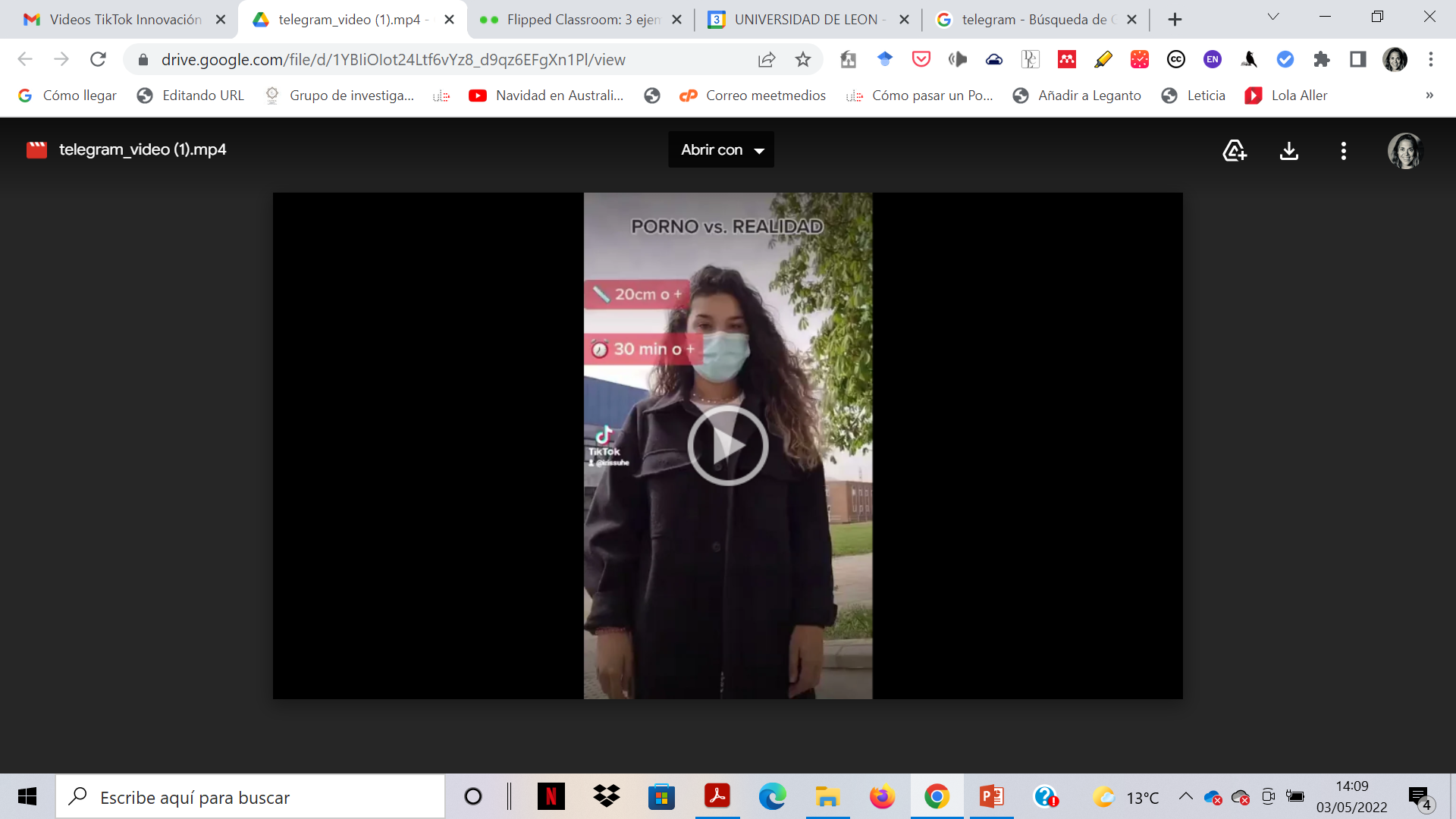 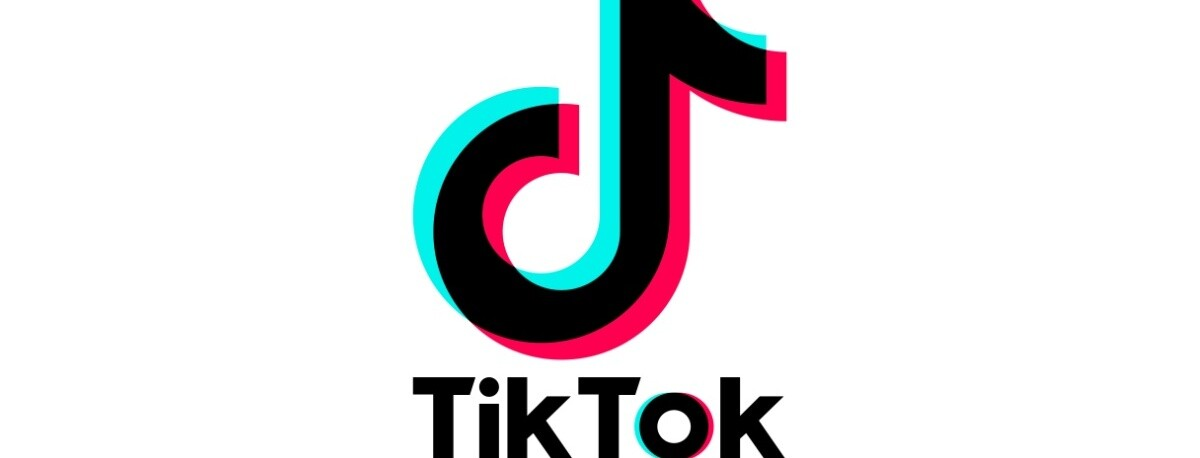 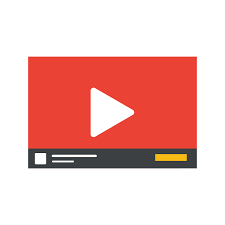 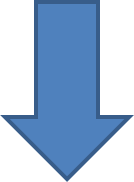 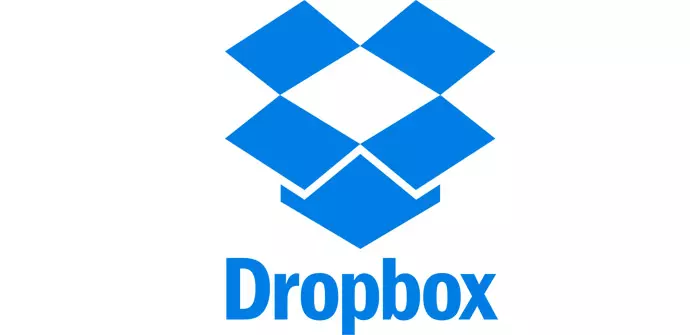 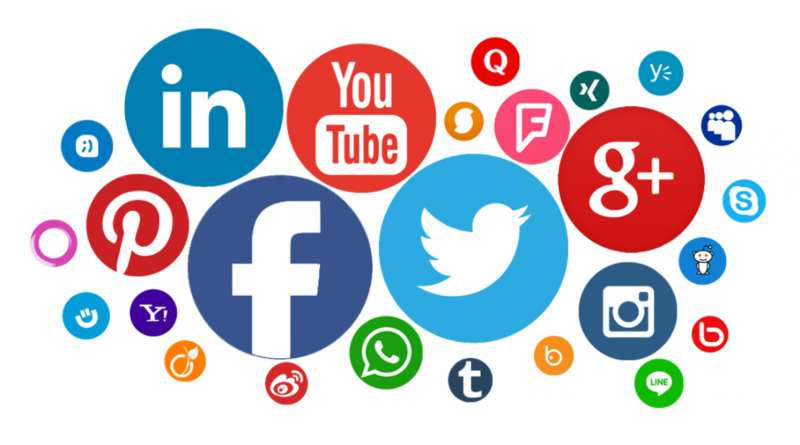 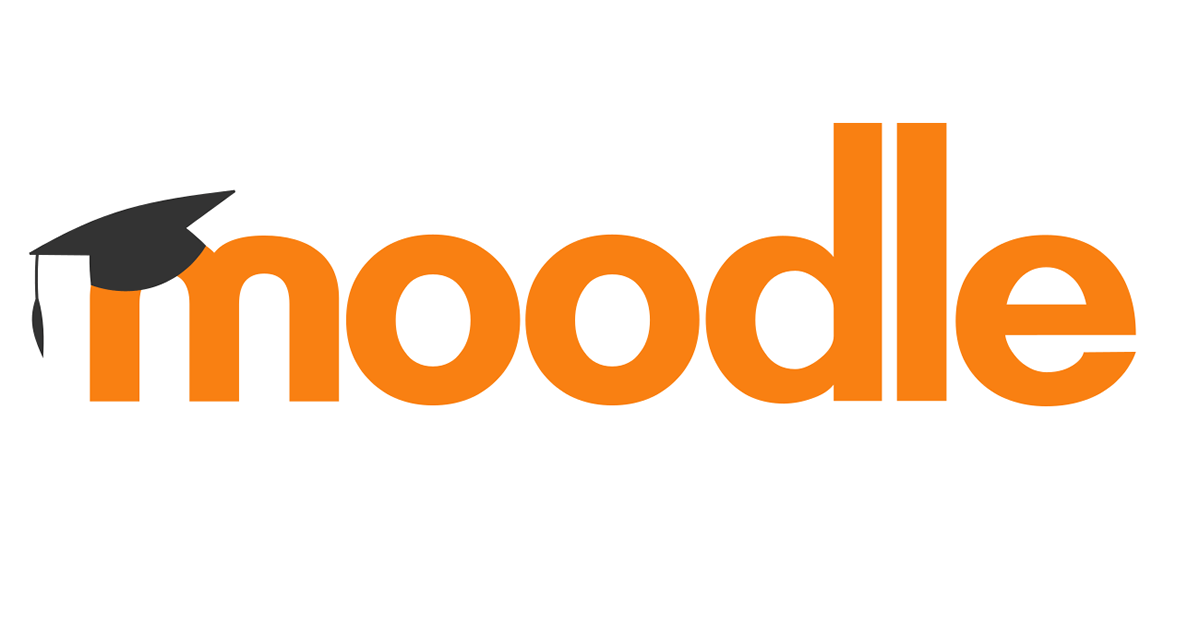 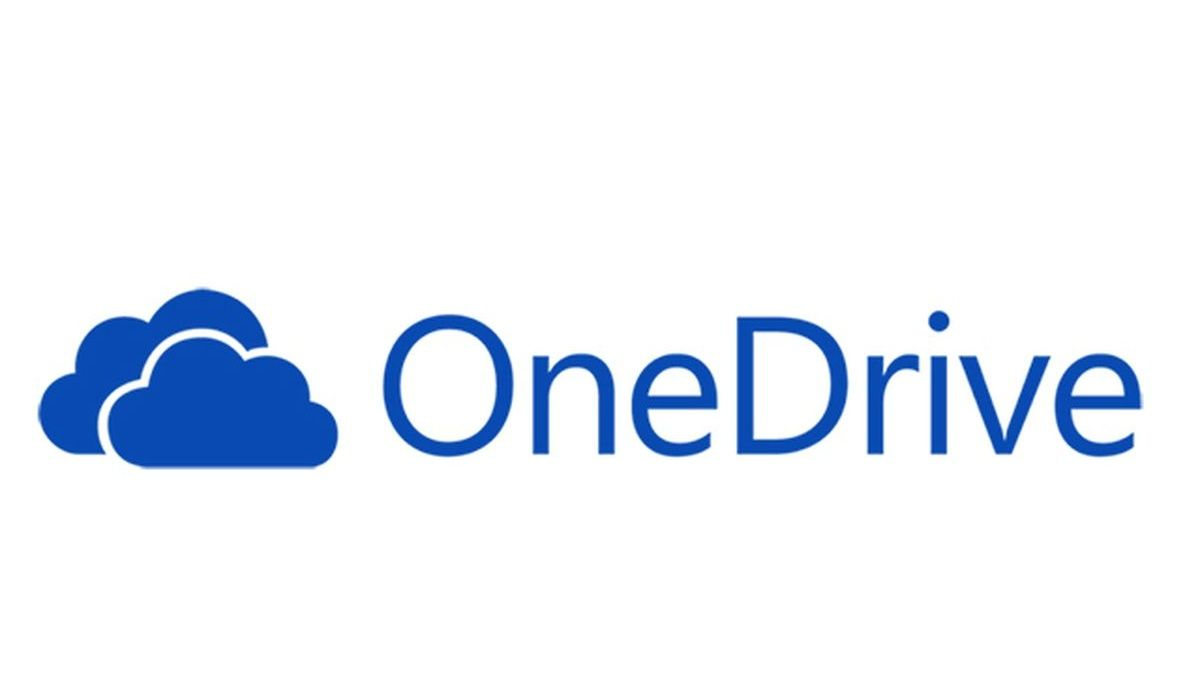 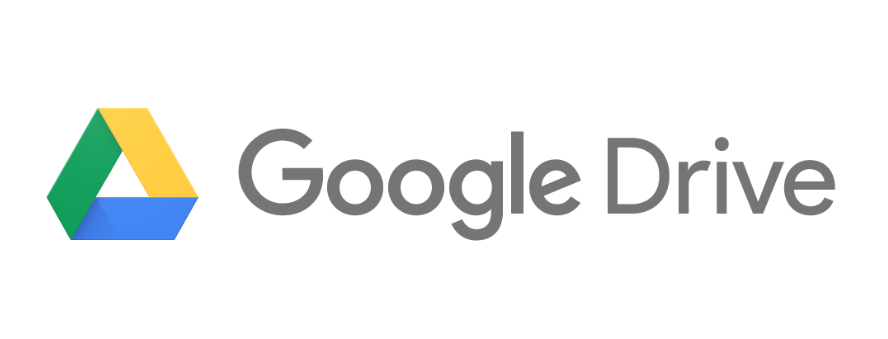 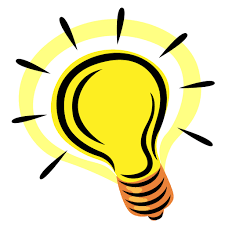 REPOSITORIO DE VÍDEOS EN COLABORACIÓN DE OTROS PROFESORES QUE QUIERAN UNIRSE AL PROYECTO
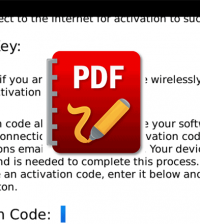 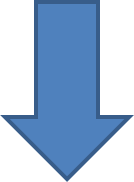 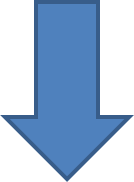 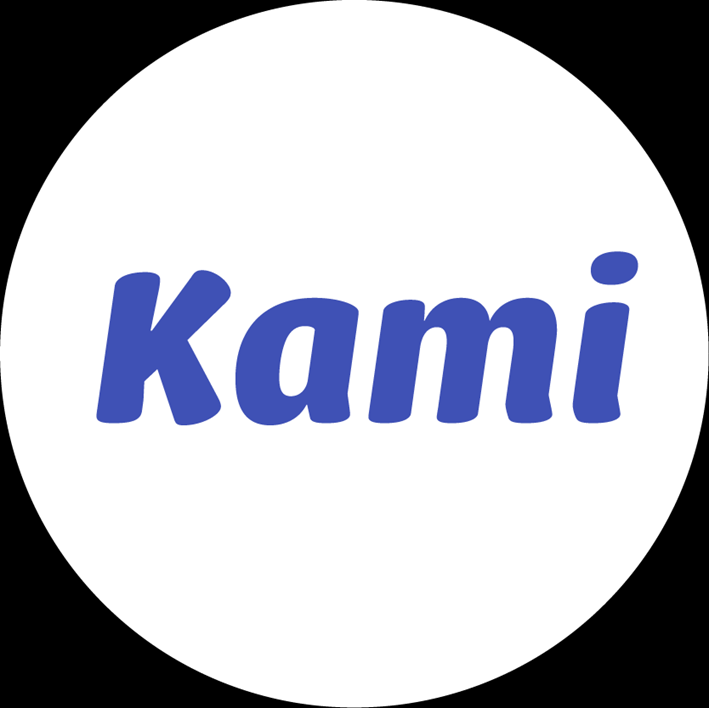 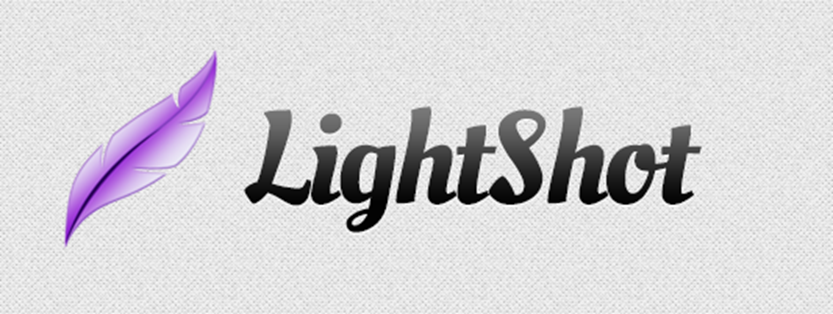 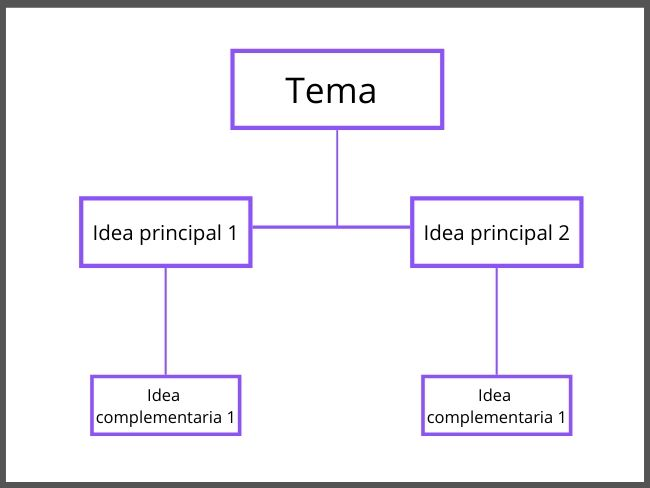 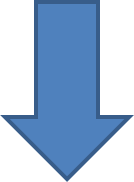 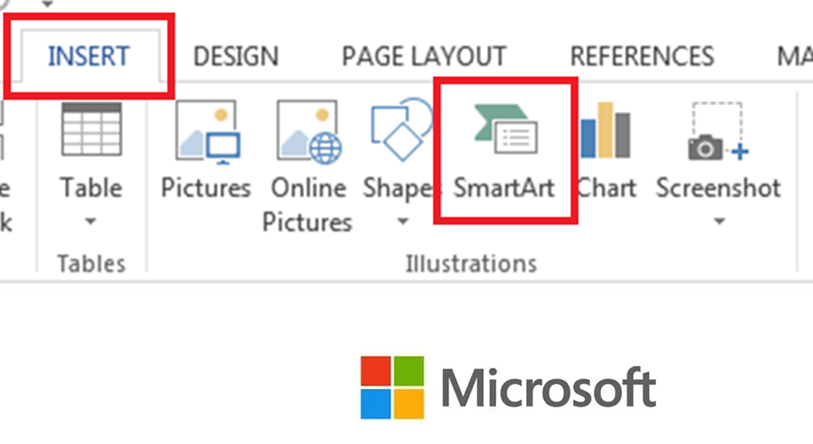 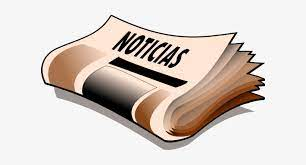 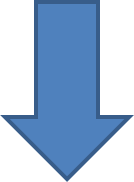 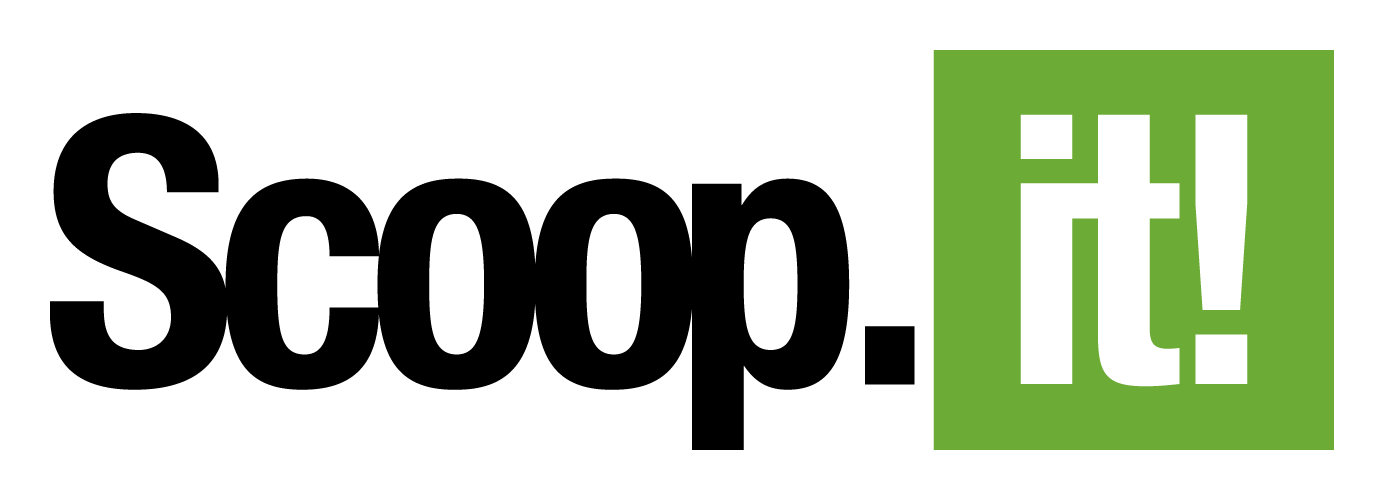 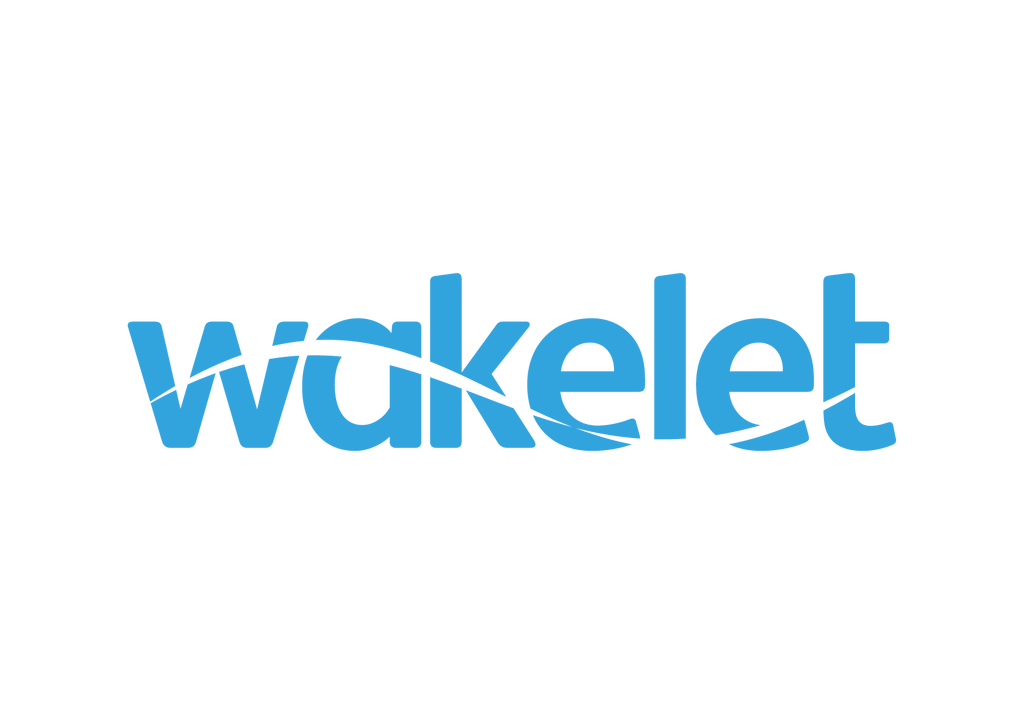 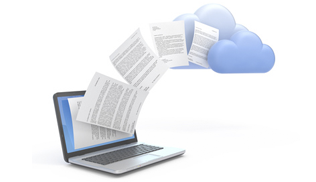 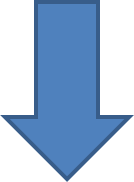 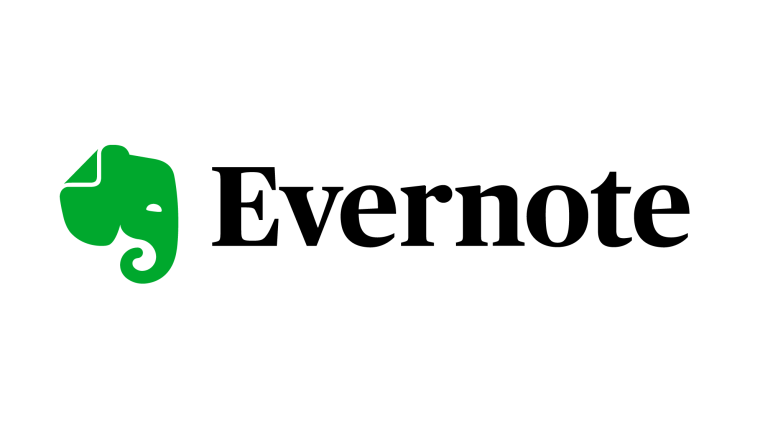 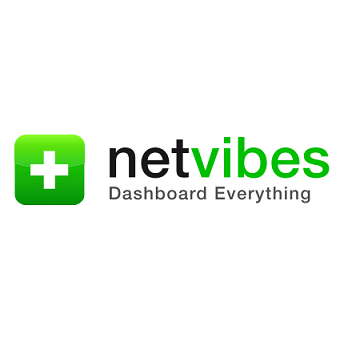 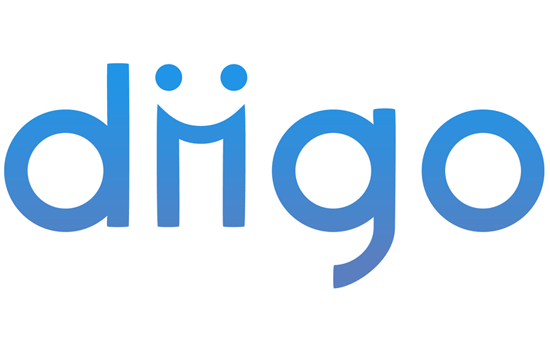 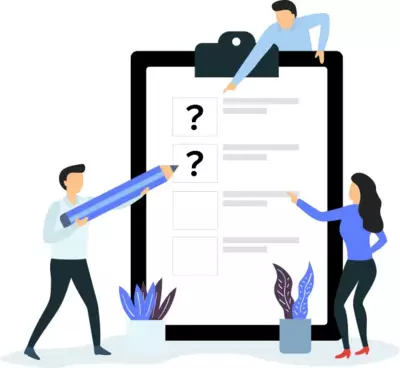 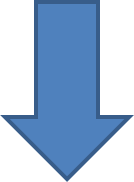 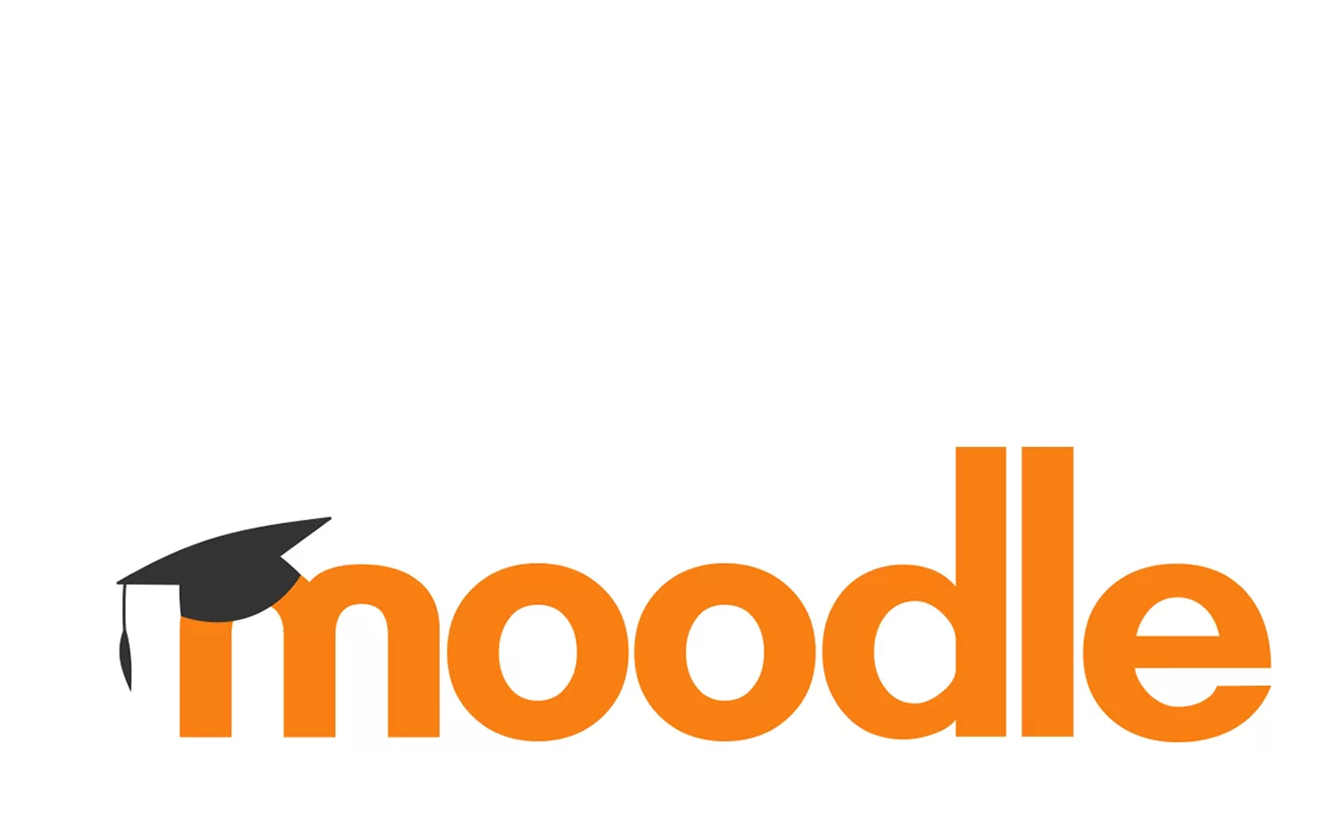 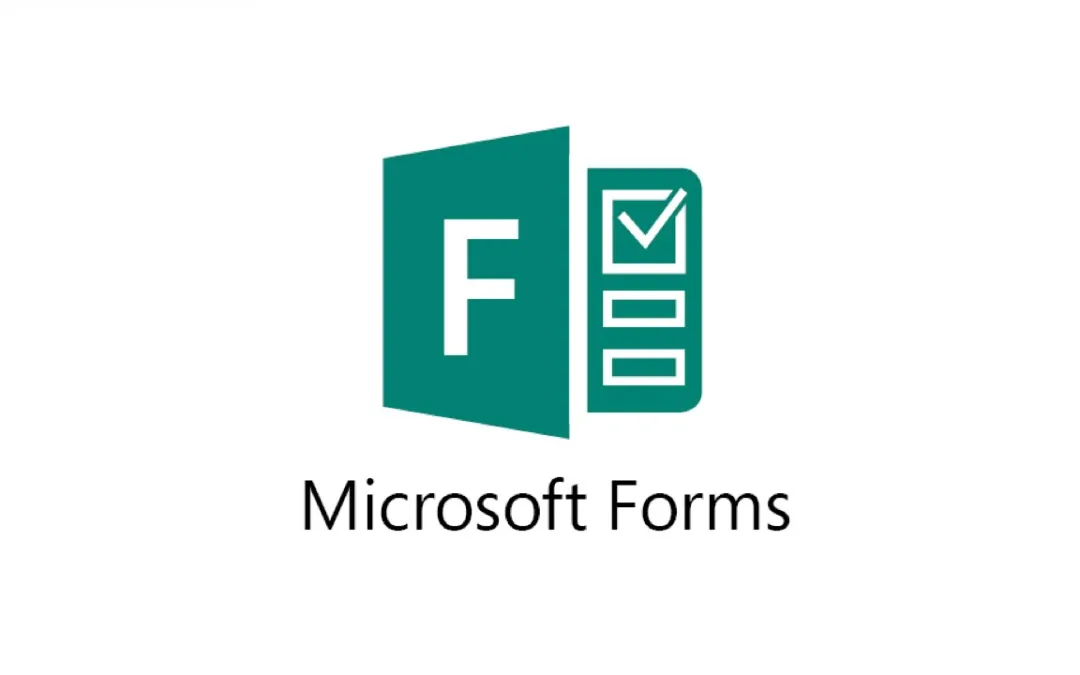 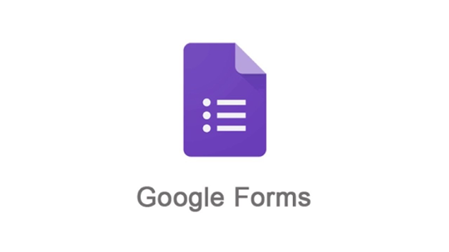 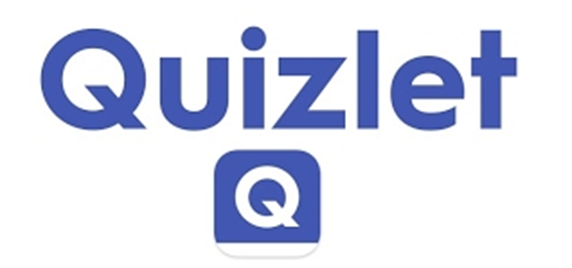 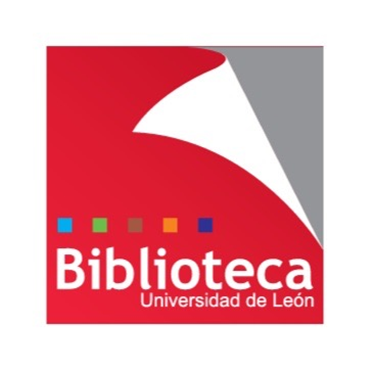 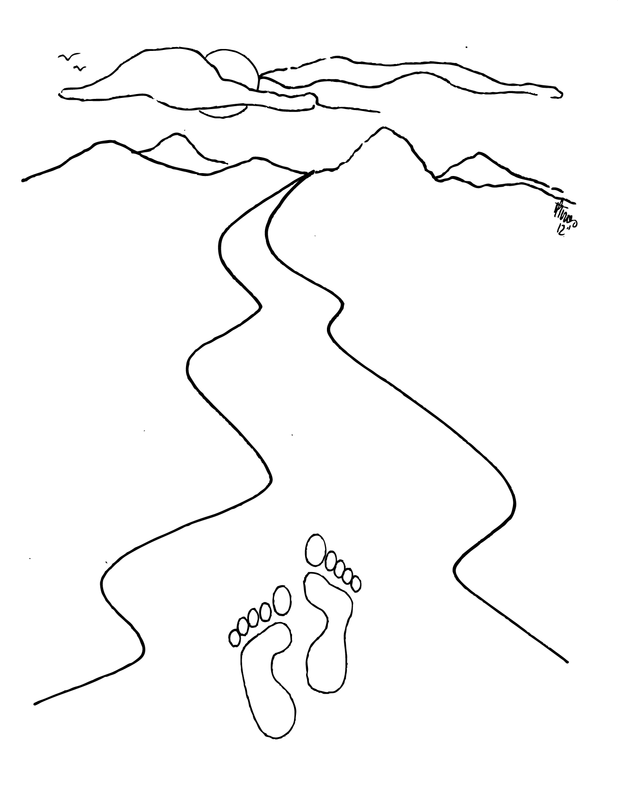 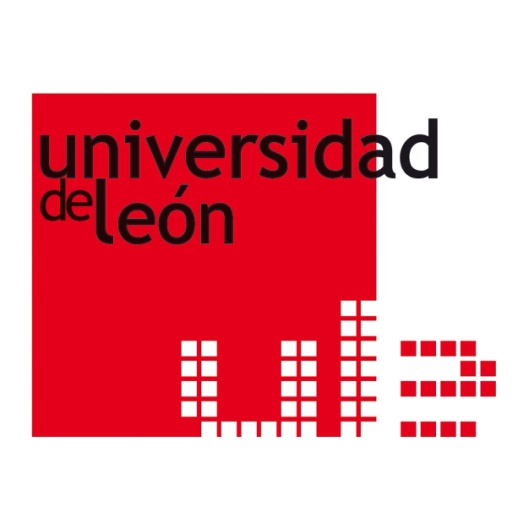 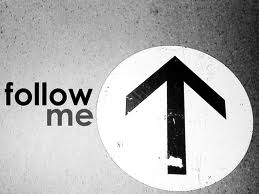 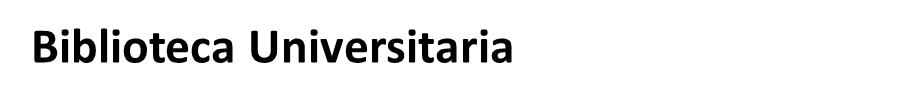 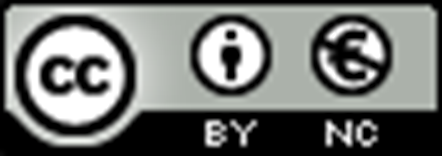 Las fotos utilizadas han sido extraídas de Google Imágenes